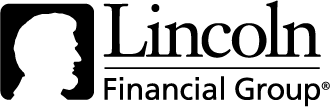 Center for professional development
Irrevocable Life Insurance Trusts
Brought to you byLincoln Advanced Sales
LCN-6148194-120823
For financial professional training use only. Not for use with the public.
1
©2023 Lincoln National Corporation
[Speaker Notes: Hello, my name is [insert name and title] with Lincoln Financial Distributors. I am a registered representative of Lincoln Financial Distributors, the wholesaling broker-dealer of Lincoln Financial Group. In this presentation, I will provide an overview of Irrevocable Life Insurance Trusts, or ILITs for short.

This seminar presentation is for educational and informational purposes only and not for the purpose of providing legal or tax advice. Lincoln Financial Group® affiliates, their distributors, and their respective employees, representatives and/or insurance agents do not provide tax, accounting or legal advice. Please consult an independent advisor as to any tax, accounting or legal statements made herein.]
Irrevocable Life Insurance Trusts
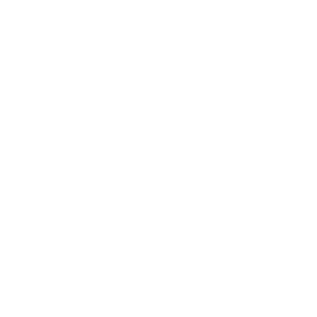 What is an ILIT?
Why would a client want to use an ILIT?
Overview of the strategy
Case studies
Tax law is complex, and each individual client has their own unique set of circumstances. As such, you must refer your client to his or her own tax professional for any questions about the implication of the tax rules to his or her own situation.
[Speaker Notes: Today, we are going to discuss what an ILIT is, why someone would want to establish an ILIT, and then provide an overview of the strategy. We will conclude with a couple case studies to drive the whole story home.]
What is an ILIT?
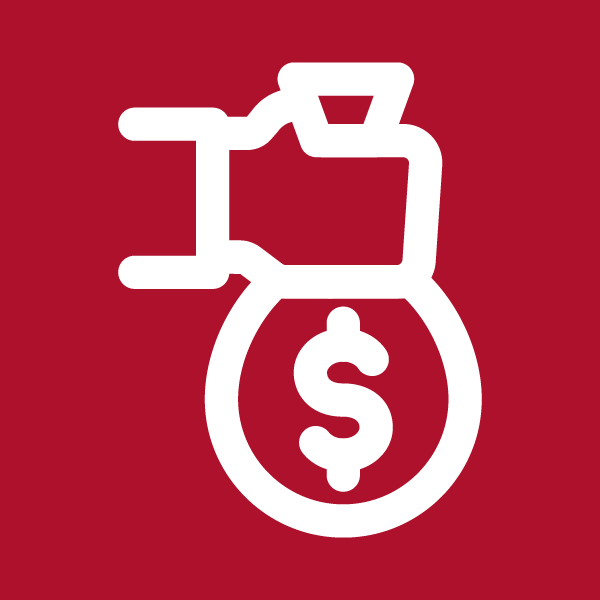 Irrevocable, grantor trust that own’s life insurance
AKA Crummey trust
Life insurance proceeds are kept out of the grantor’s estate
[Speaker Notes: Let’s start off by talking about what an ILIT is. With an irrevocable trust, the grantor gives up all rights to transferred property with no ability to revoke, terminate or modify the trust in any material way. When an irrevocable trust simply holds a life insurance policy, most often on the grantor’s life, it’s called an irrevocable life insurance trust (ILIT). If the trust beneficiaries are granted limited withdrawal powers, it may also be called a “Crummey trust,” named after the taxpayer in a famous court case approving certain powers. This is critical to ensure that the life insurance proceeds are kept out of the grantor’s estate.]
Why would a client want to use an ILIT?
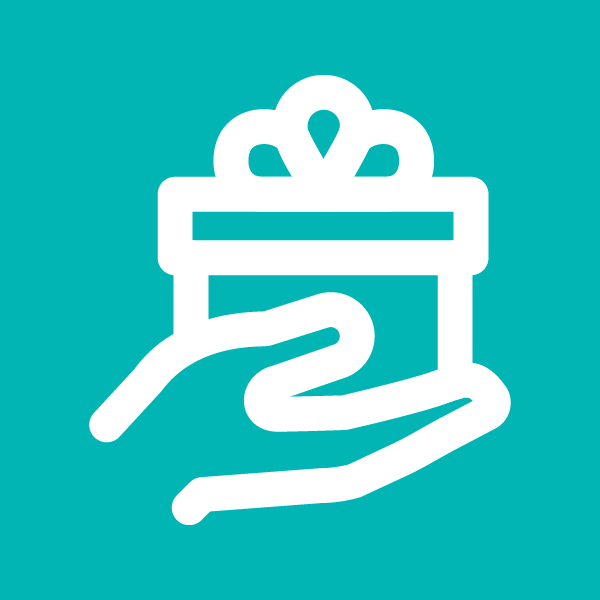 Meet liquidity needs of the grantor’s estate
Provide income for survivors
Shield estate tax on life insurance proceeds
Asset protection
[Speaker Notes: Now that we’ve discussed what an ILIT is, let’s move onto why a client would want to consider an ILIT. If structured properly, an ILIT can be used to meet the liquidity needs of the grantor’s estate, provide income for survivors, shield federal estate taxes on life insurance proceeds, and shelter property in the trust from creditors at the grantor’s death. Discretionary powers may also be given to the trustee to control how much and to whom assets are distributed to.]
Overview of the strategy
Death benefit transfers income and estate tax-free to trust beneficiaries
Grantor transfers assets as part gift and part sale
Trust uses part of the cash flow to pay life insurance premiums
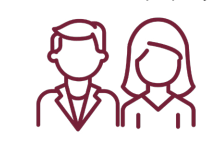 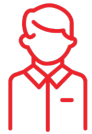 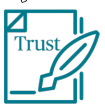 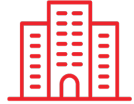 Trust pays interest on note to grantor
Grantor
Beneficiaries
Life insurance company
[Speaker Notes: We’ve discussed what an ILIT is and why a client would want to use one. Now let’s tie it all together by providing an overview of the strategy. First, the grantor establishes the ILIT and funds it with an existing life insurance policy or the trustee purchases a new policy. The grantor does not have incidents of ownership in the policy. At the grantor’s death, the trust receives the insurance proceeds estate tax-free because they are outside the grantor’s estate.]
Tax implications
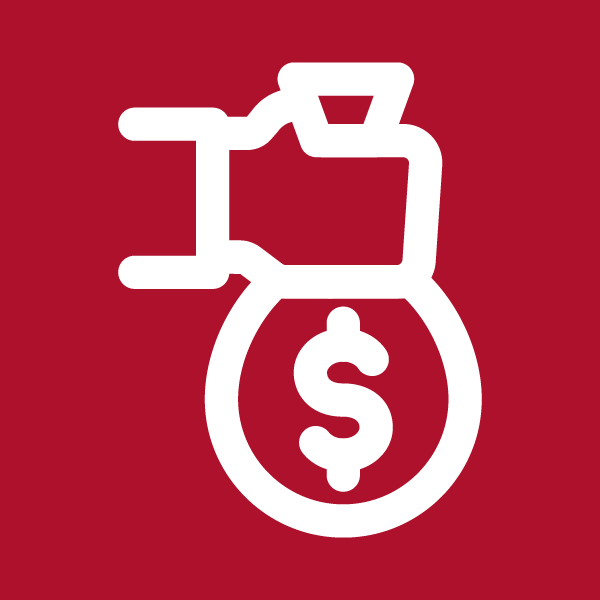 Funded with grantor’s cash Trust income is taxed to the grantor
More often funded with annual gifts Sheltered by the gift tax exclusion if trust   beneficiaries have Crummey powers
[Speaker Notes: No overview of this strategy would be complete without discussing the tax implications of how the trust is funded. If the grantor funds the trust with cash to pay the insurance premiums, the trust income is taxed to the grantor. However, if the premiums are funded with annual gifts, the gifts can be made tax-free if the trust’s beneficiaries have the Crummey powers I mentioned earlier. These powers give the beneficiaries the ability to withdraw the annual gift within a specified window of time (usually 30 days), but they usually don’t as the power is given simply to shield gift taxes.]
Case study #1
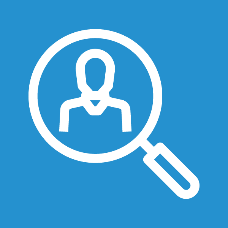 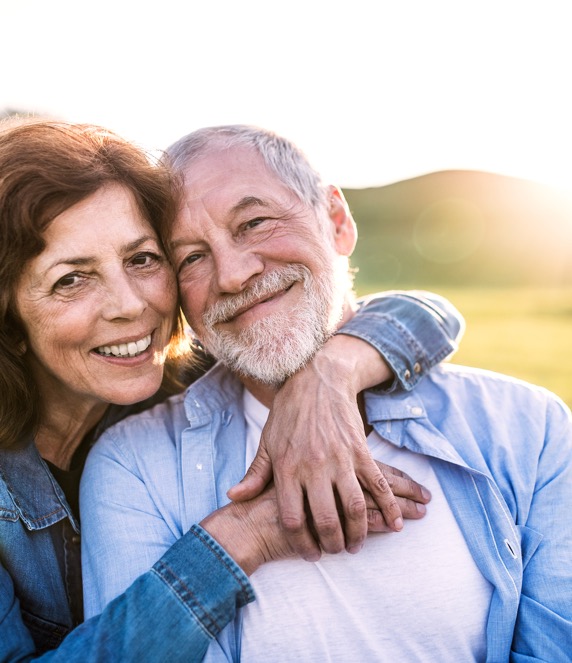 Case facts
Recently sold business as children not interested in taking over
Have sufficient income to enjoy retirement
Net worth: $25M
Goals
Make sure three adult children are financially secure
Minimize taxes on assets
Plan in action
Insurance funded via maximum federal gift tax exclusions of $108,000 each year1
$5.4M guaranteed death benefit provided scheduled premiums are paid to maturity
1As of 2024. The federal gift tax exclusion maximum is subject to change annually. This hypothetical example was run for a policy issued in the state of FL.
[Speaker Notes: Now that we’ve covered what an ILIT is, why a client would consider establishing one, and provided an overview of the strategy, let’s review a case study. Pete, 70, and Elayne, 65, are married and have three adult children. For many years, they ran a successful business, and because none of their children were interested in taking it over, they recently sold it and retired. Their adjusted gross estate (i.e., net worth) is approximately $25M.  

They have sufficient income to enjoy their retirement but have two additional goals: They want to make sure their two sons and daughter will be financially secure, and to minimize taxes on their assets.

After discussing their goals with their financial professional, he recommended that it might be beneficial to work with an estate planning attorney to establish an ILIT, which will own a Lincoln SVULONE policy. They plan to fund the trust by maxing out their annual federal gift tax exclusion. Both Pete and Elayne plan to gift $54,000 to the trust each year for a total of $108,000 (2 parents  x $18,000 annual gift tax exclusion as indexed for the year 2024 – this amount changes each year x 3 donees = $108,000) and these gifts are used to fund the level premium of the Lincoln SVULONE. This funding purchased $5.4M of death benefit guaranteed for life plus, should the policy experience a level of positive returns, there is potential upside for cash value and death benefit growth.]
Case study #1
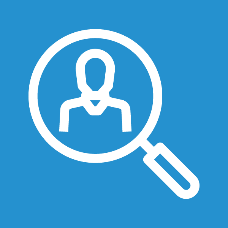 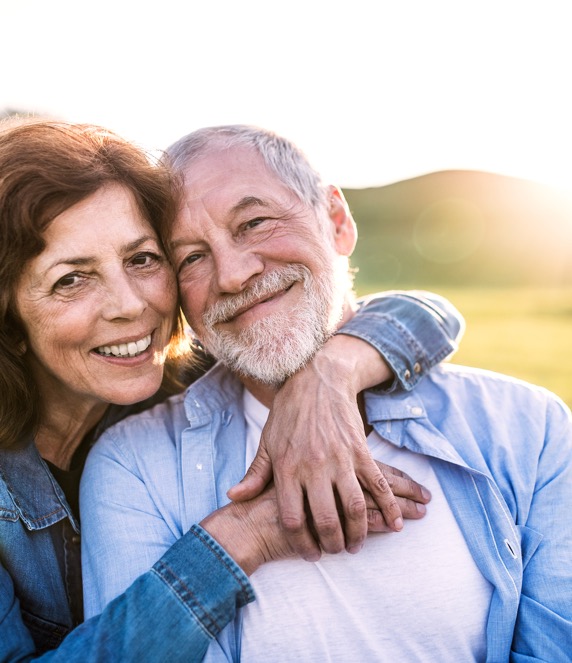 State taxes are not reflected.
[Speaker Notes: So what is the benefit of this strategy? This slide compares what is transferred to heirs with and without the Lincoln SVULONE policy. Assuming Elayne is the second insured to pass, and she does so at her life expectancy (age 91), there is over $2.5M more transferred to the heirs with the life insurance. For simplicity purposes, 0% growth in the estate is assumed, but this can be adjusted. For the purposes of calculating the federal estate taxes due, the software assumed the sunset of the Tax Cuts and Jobs Act at the end of 2025 as we assumed that Elayne, the second insured to die, did so after 1/1/2026. The software also assumed a 40% estate tax bracket, the maximum rate according to today’s tax law.]
Case study #1
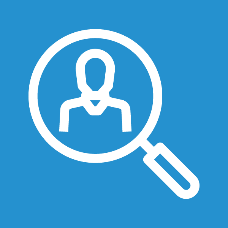 Trustee purchaseslife insurance

Insurance is on the grantor or other non-beneficiaries
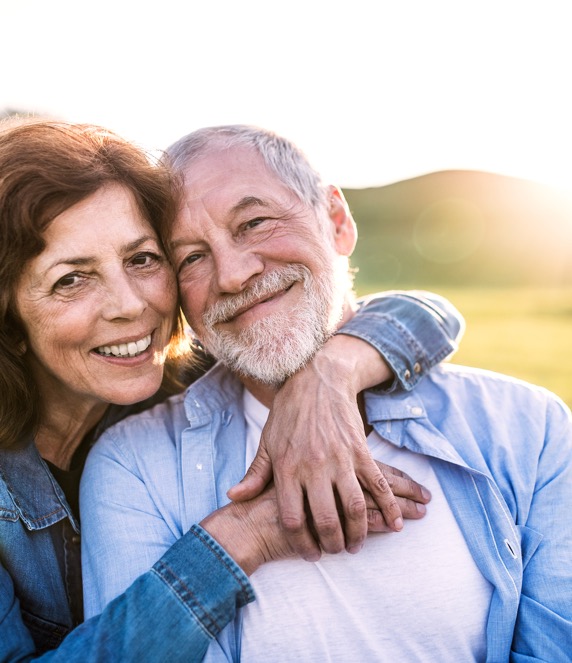 Grantor creates trust

Funded with gifts from the grantor or other funding methods
Trustee pays premiums to the life insurance company

Trustee uses the funding from the grantor to pay the premiums
Other assets remain in the grantor’s taxable estate
Grantors make
 gifts to the trust
At death of the insured, trust receives death benefit

Trustee uses the death benefit to purchase assets from the estate to create estate liquidity
Trust purchases assets from 
the estate
Assets in estate 
at death
Taxes paid
Heirs/beneficiaries
This scenario is based on tax laws and regulations as of 01/2024 and could change in the future.
[Speaker Notes: The added benefit of having the life insurance policy owned by the ILIT is that the death benefit proceeds will transfer to their children free of income and estate taxes upon the death of the second insured. Had they purchased the life insurance policy without the ILIT, the death benefit proceeds would have been considered part of their taxable estate, thus subjecting the proceeds to estate tax and reducing the total amount transferred to their children at the second insured’s death. Furthermore, the annual gifts used for premium reduced the insureds’ taxable estate.]
Case study #2
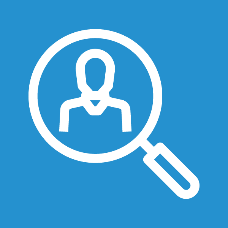 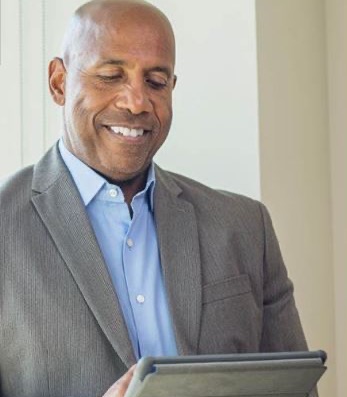 Case facts
Successful executive with three grown children
Wife is deceased
Owns a $3M  permanent life insurance policy
Due to his net worth, the policy may be subject to estate taxes
Goals
Maintain insurance but minimize tax exposure
Plan in action
Transferring to an ILIT shields $1.2M of possible estate taxes
Trustee discretion for distributions to children
[Speaker Notes: Let’s review another case study, which demonstrates the control that an ILIT can provide over the distribution of assets to its beneficiaries. Meet John, a successful executive with three grown children. He owns a $3,000,000 life insurance policy purchased years ago to protect his spouse and children in case of his premature death. Surprisingly, his spouse passed away this past year. John has had a few medical scares and wishes to maintain his insurance but understands that given his net worth, the policy could be subject to federal estate taxes. John transfers his policy to an irrevocable life insurance trust and makes annual exclusion gifts to fund the premiums. In this way, $1,200,000 of possible estate taxes are shielded. Also, although two of his children are successful, one has a spending problem, thus his attorney recommends language that will provide the trustee with discretion in terms of distributions.]
How Lincoln provides support
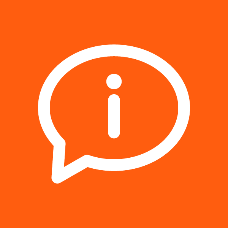 Resources
Advanced Market Resource Center (AMRC)
Lincoln DesignItSM Sales Module – “Four Ways to Pay Estate Taxes” 
TOLI Digital Experience (www.LincolnFinancial.com/TOLI) 
Advanced Sales
[Speaker Notes: Read Slide.]
How many clients do you have who have prior planning that may be impacted by upcoming tax law change?
1
2
How many clients do you have who are concerned about taxes at death?
The gifting of assets to an ILIT can be a successful wealth transfer technique.
Death benefit proceeds are kept out of the grantor’s estate tax calculation.
The distribution of death benefit proceeds to the trust’s beneficiaries can be controlled.
[Speaker Notes: Read Slide.]
Important information
Issuers:The Lincoln National Life Insurance Company, Fort Wayne, INThe Lincoln National Life Insurance Company does not solicit business in the state of New York, nor is it authorized to do so.
All guarantees and benefits of the insurance policy are subject to the claims-paying ability of the issuing insurance company. They are not backed by the broker-dealer and/or insurance agency selling the policy, or any affiliates of those entities other than the issuing company affiliates, and none makes any representations or guarantees regarding the claims-paying ability of the issuer.
In some states, contract terms are set out and coverage may be provided in the form of certificates issued under a group policy issued by The Lincoln National Life Insurance Company to a group life insurance trust. Products, riders and features are subject to state availability. The insurance policy and riders have limitations, exclusions, and/or reductions. Check state availability.
Distributor: Lincoln Financial Distributors, Inc., a broker-dealer
Policies:
Lincoln SVULONE (2021) policy form 20-SVUL622/20NLER-622 and state variations.
Lincoln Financial Group® affiliates, their distributors, and their respective employees, representatives and/or insurance agents do not provide tax, accounting or legal advice. Please consult an independent professional as to any tax, accounting or legal statements made herein.
With any VUL product, certain fees and costs are involved, including monthly cost of insurance, administrative expense and premium load charges, as well as daily charges on assets invested in the variable subaccounts for mortality and expense risk, and asset management fees. Please consult the prospectus or ask your financial professional for more detailed information.
Lincoln variable universal life insurance is sold by prospectuses. Carefully consider the investment objectives, risks, and charges and expenses of the policy and its underlying investment options. This and other important information can be found in the prospectus for the variable universal life policy and the prospectus for the underlying investment options. Prospectuses are available upon request and should be read carefully before investing or sending money. For current prospectuses, please call 800-444-2363 or go to www.LincolnFinancial.com.
Any tax information contained in this communication, while presented in good faith, is general in nature and is not intended to be a rendering of legal, accounting or tax advice and should not be used without the advice and guidance of a professional Tax Adviser. Furthermore, the information contained herein may not be applicable or suitable to an individual's specific circumstances or needs and may require consideration of other manners.